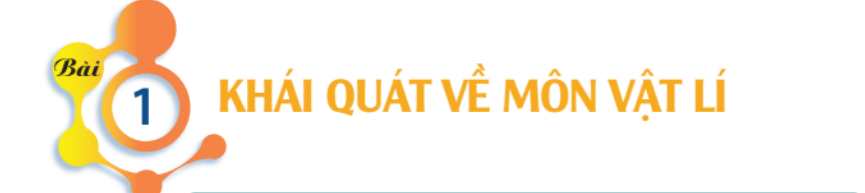 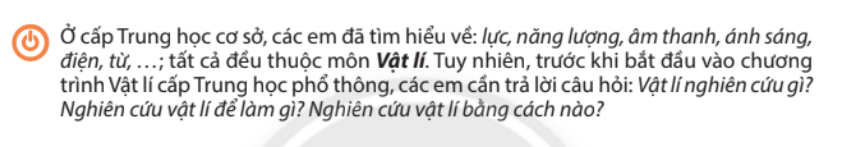 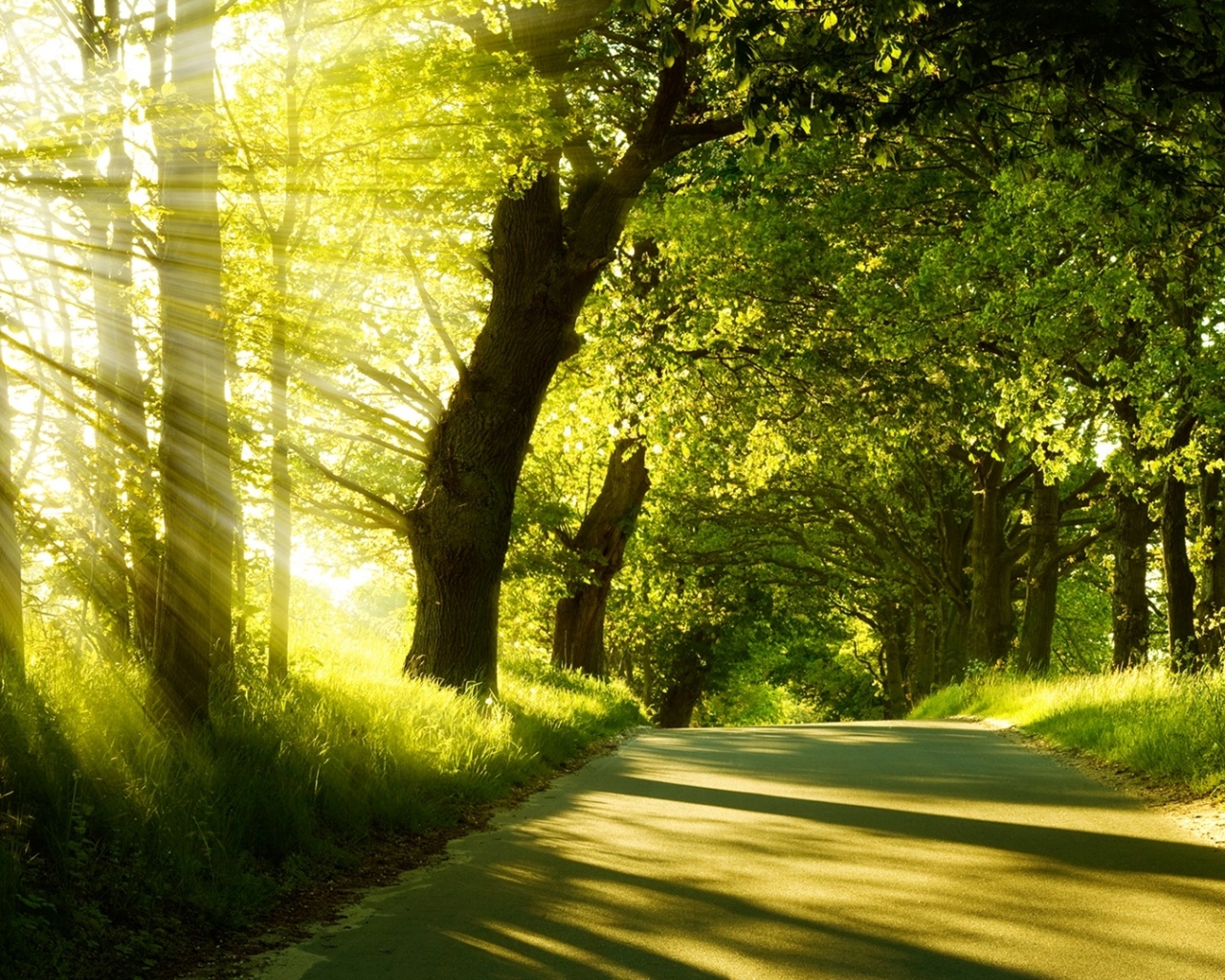 Albert Einstein (14 tháng 3 năm  1879 – 18 tháng 4 năm  1955) là  nhà vật lý người  Mỹ gốc  Đức –  Do Thái. Là một nhà khoa học thiên tài đã khiến cho cả thế giới phải ngả mũ thán phục. Ống chính là người đã đưa ngành vật lý lên một tầm cao mới và đưa lý thuyết vào trong những phát minh thực tiễn.
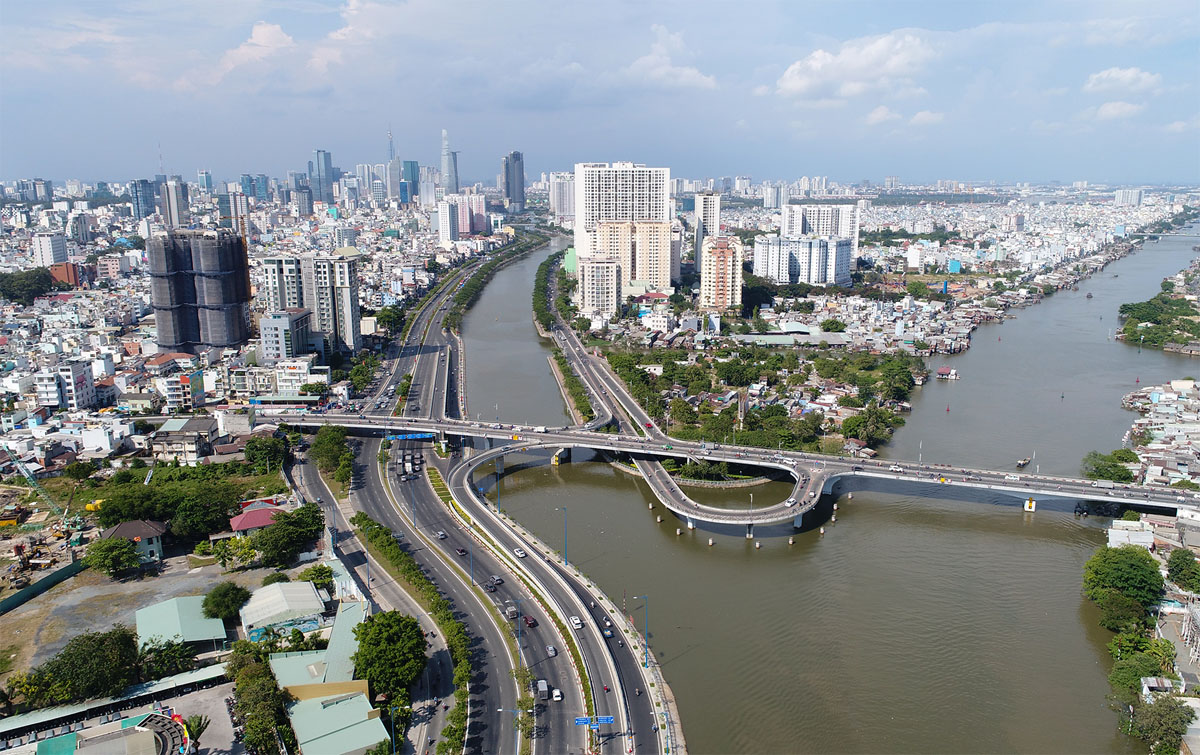 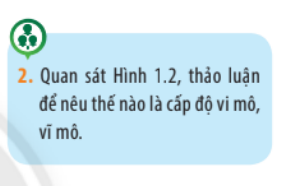 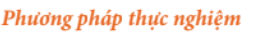 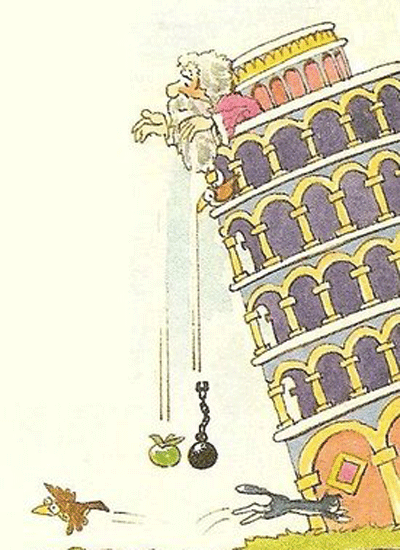 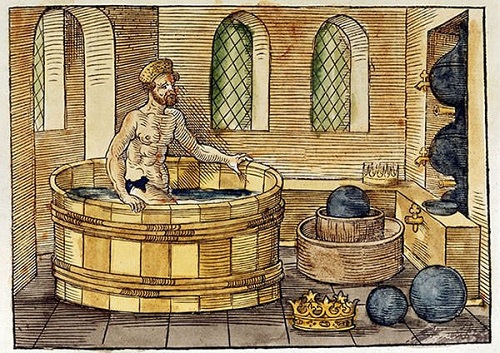 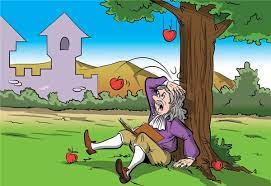 Thông tin liên lạc
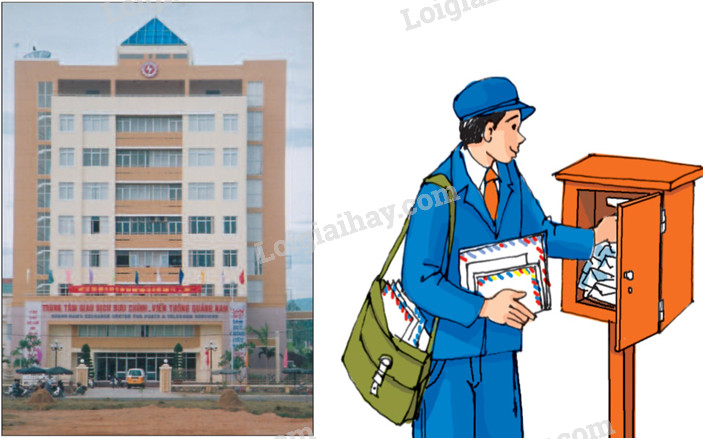 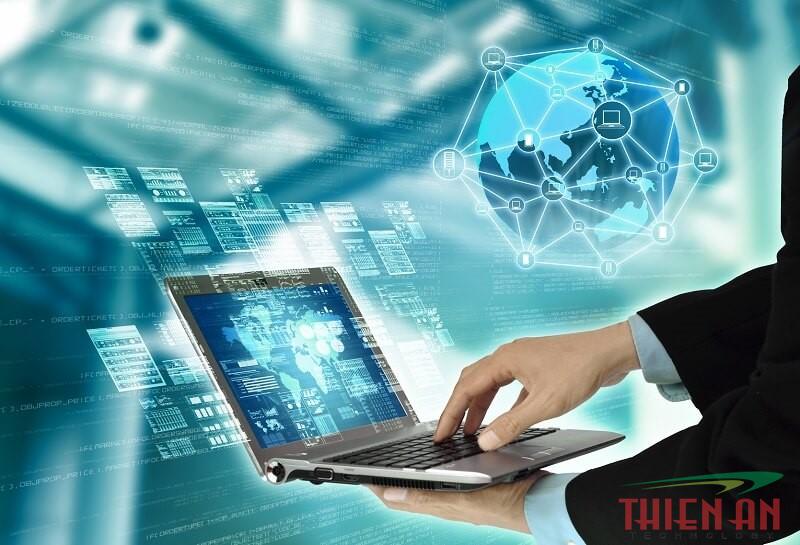 -Y tế:
- Công Nghiệp:
- Nông nghiệp
- Nghiên cứu khoa học: